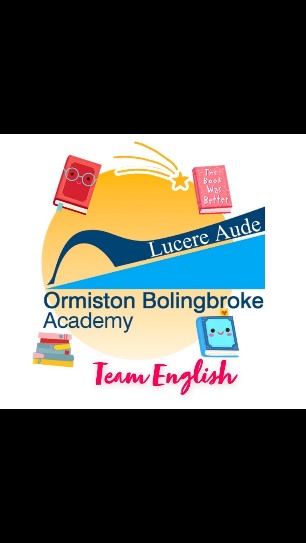 Learning outcomes:
To know how to approach a poetry comparison question
To be able to plan for a timed write lesson
Wednesday, January 8, 2025
Poetry Comparison: Power of Nature
Do Now:
How many poetic techniques can you recall?
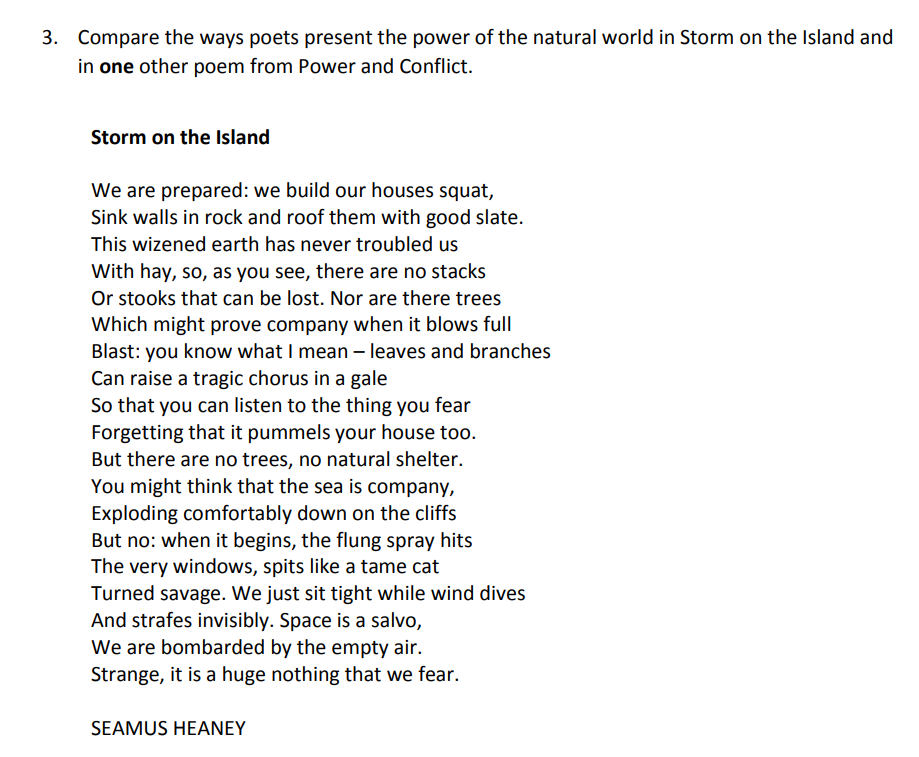 What are the key words in the question?
Use the below video to make notes on the poem Storm on the Island and choose a suggested poem to compare it to:
https://www.youtube.com/watch?v=Sgsu_WgO9GY

Suggested other poem:
Ozymandias
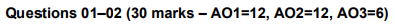 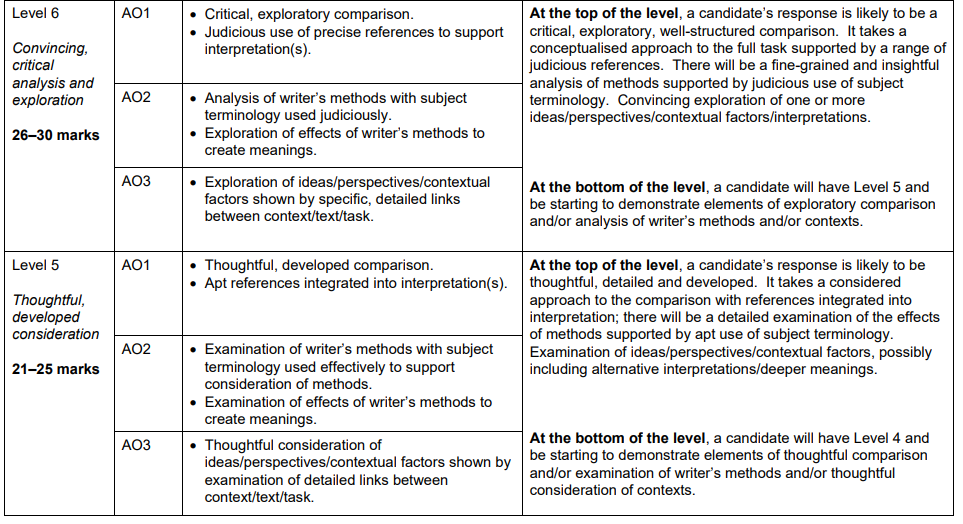 Let's recap the mark scheme

Using our flash codes the AOs would be:
AO1 – Thesis Statement, CF and EQ
AO2 – AQ, WT, Z
AO3 – CON and WM
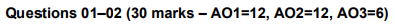 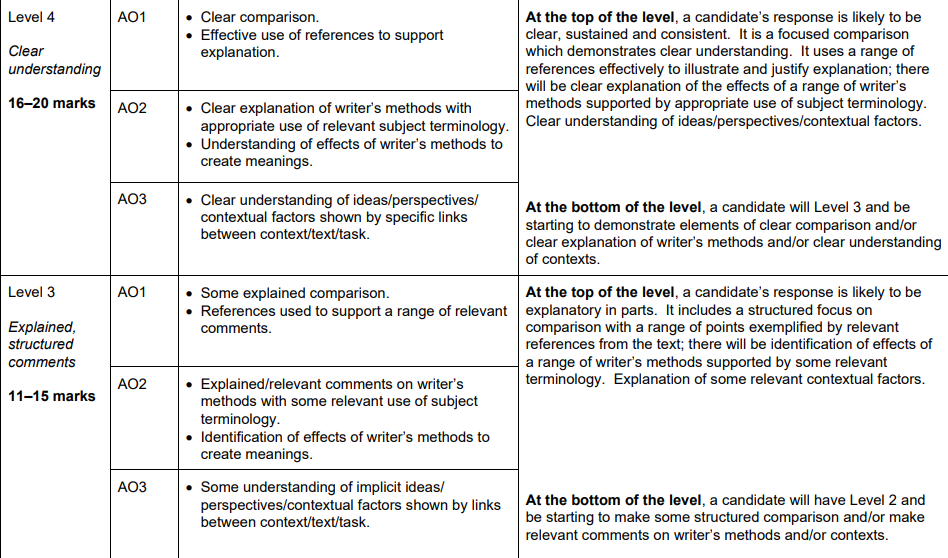 Let's recap the mark scheme

Using our flash codes the AOs would be:
AO1 – Thesis Statement, CF and EQ
AO2 – AQ, WT, Z
AO3 – CON and WM
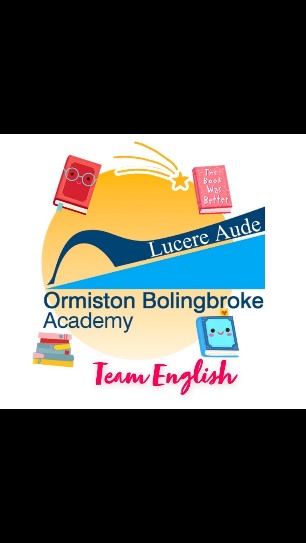 Learning outcomes:
To know how to approach a poetry comparison question
To be able to plan for a timed write lesson
Wednesday, January 8, 2025
Poetry Comparison: Power of Nature
Use the following structure to help plan your answer:

P – state your Point (what the writer is doing)
Heaney highlights the...
E – use Evidence from the poem (what quote shows this?)
This is demonstrated when '__________________'
T – what Technique is being used in the quote (metaphor, caesura, imagery)
The use of the ______ implies...
A – Analyse the impact of this quote and what it makes you think (connotations of the word)
In particular, the word '_______' has connotations of __________ and makes the reader think...
L – Link your analysis back to your point
This shows the ________ that Dharker wanted to highlight because of ______________.
Today we will be comparing how the power of nature  is presented in Storm on the Island and one other poem